Устный счет
-Покажите на записи число:
Двадцать тысяч семьсот четыре – это:
                      20074                                                                            20704
            200704         2704
-Первый множитель 304, произведение 30400. Найдите второй множитель.

-Делимое 480, частное 2. Найдите делитель.

-Найдите остаток при делении 320 на 60.
100
240
20
552 : 92 = 

45 421 : 53 = 

315 : 63 =

171 310 : 74 =
6
857
5
2315
А1 (6,3); 
А2 (5,4); 
А3 (5,8);
 А4 (7,6);
 А5 (8,7);
 А6 (9,8);
 А7 (4,9);
 А8 (8,3).
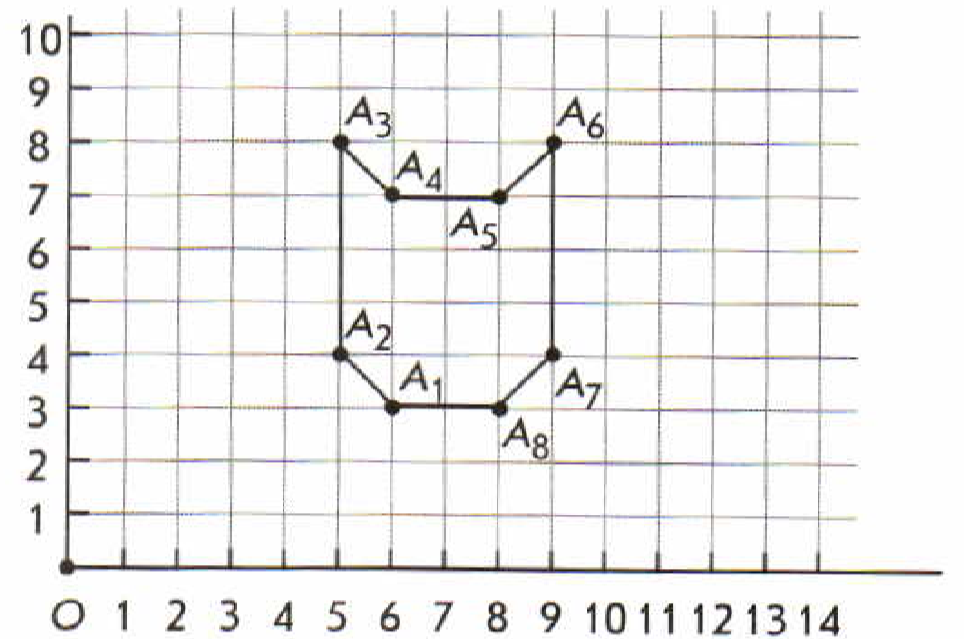